PHÒNG GIÁO DỤC VÀ ĐÀO TẠO QUẬN LONG BIÊN
TRƯỜNG MẦM NON SƠN CA
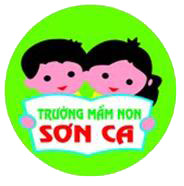 NHẬN BIẾT TẬP NÓI
MÀU ĐỎ
Lứa tuổi: 24- 36 tháng
Lớp: Nhà trẻ D2
GIÁO VIÊN: ĐÀM THỊ MINH HÒA
NĂM HỌC: 2024- 2025
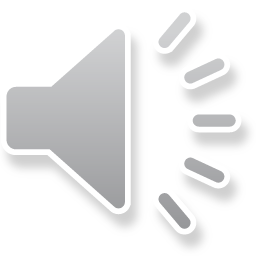 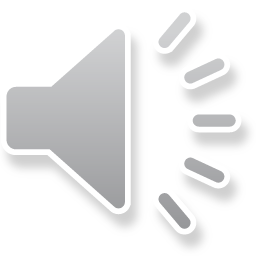 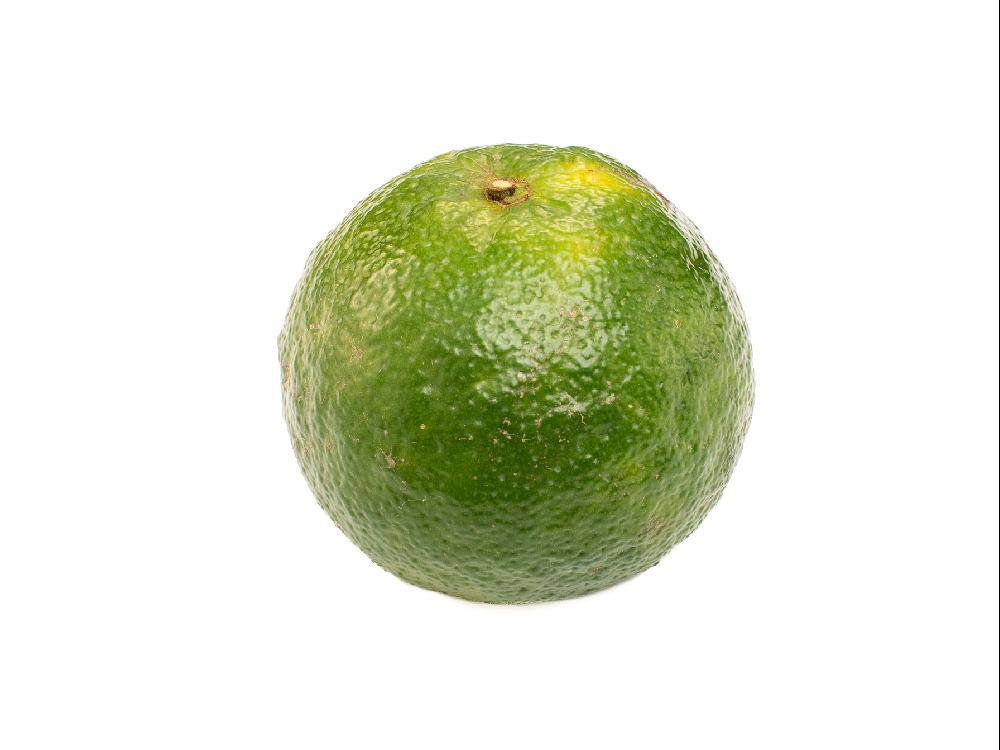 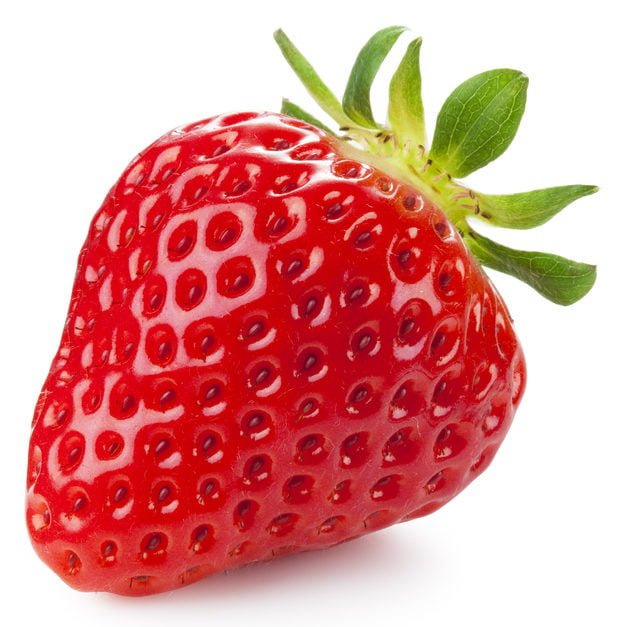 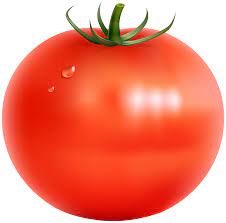 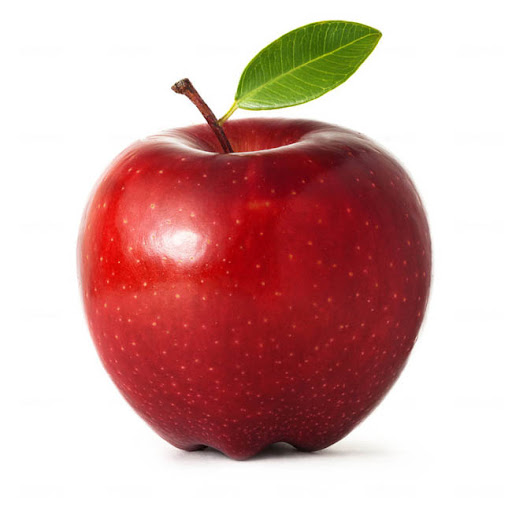 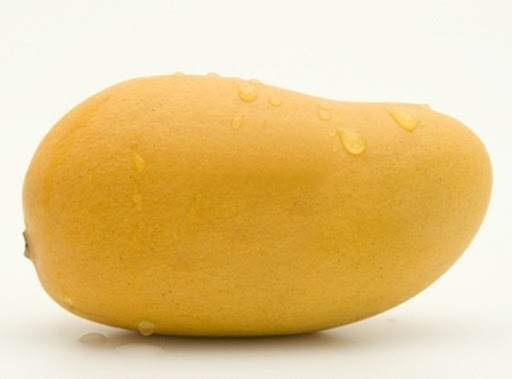 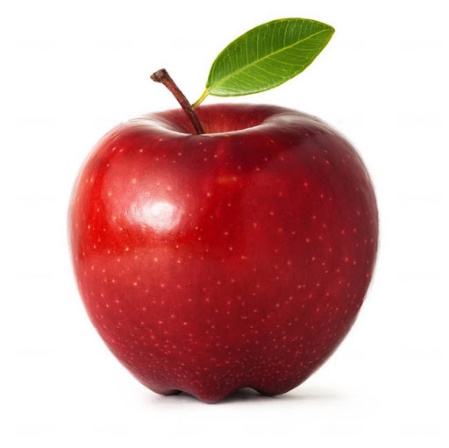 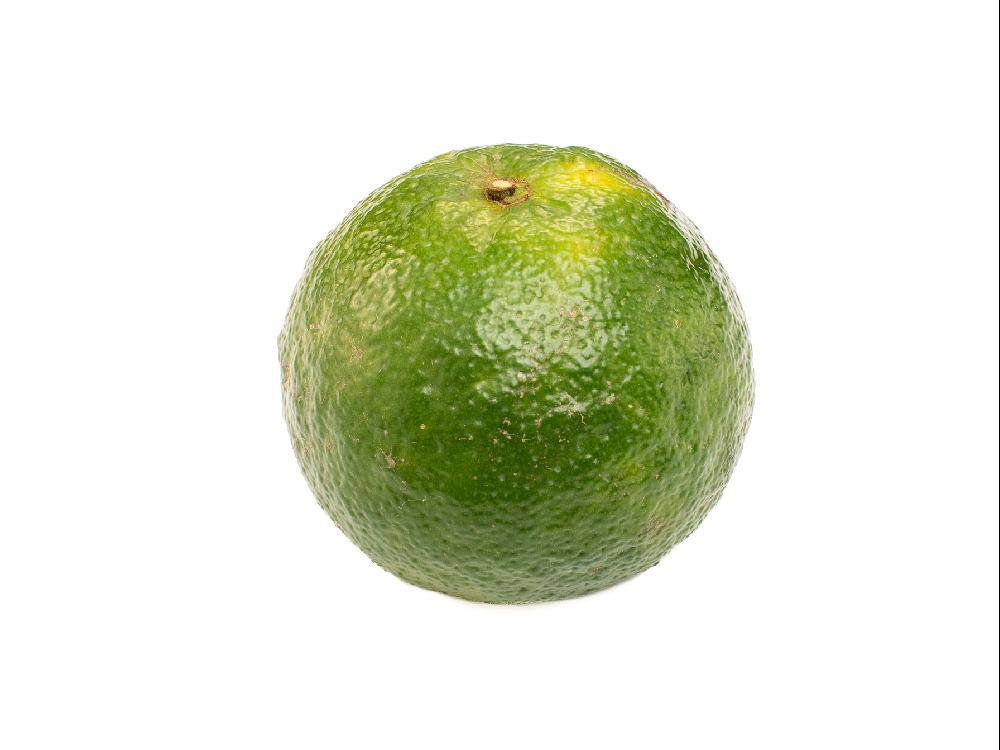 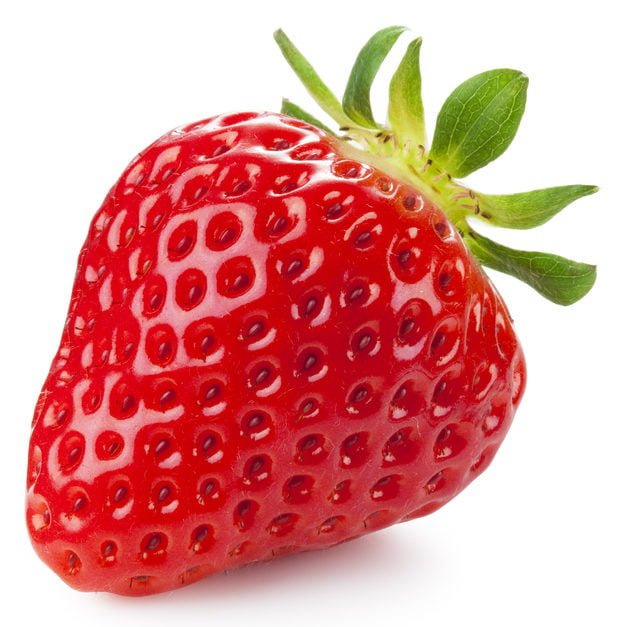 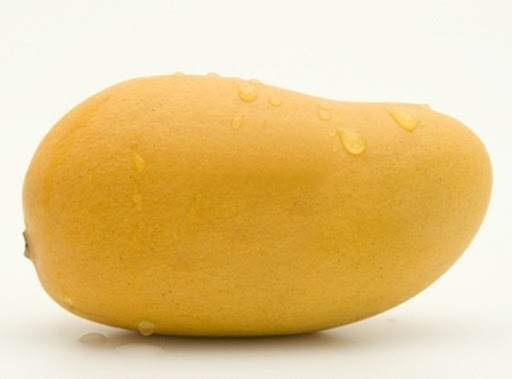 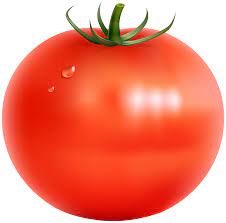 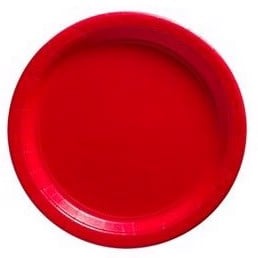 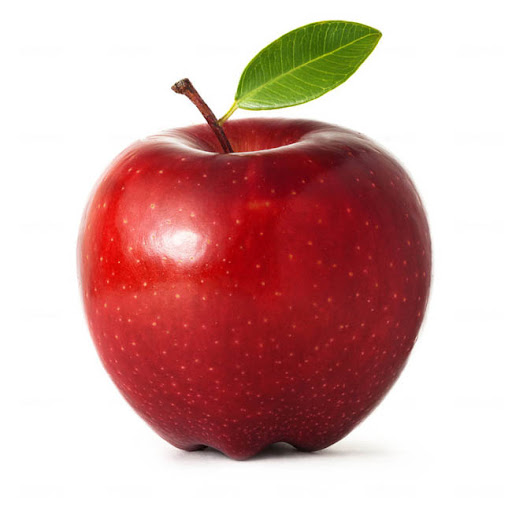 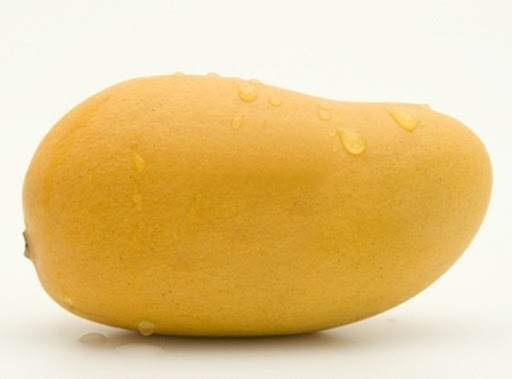 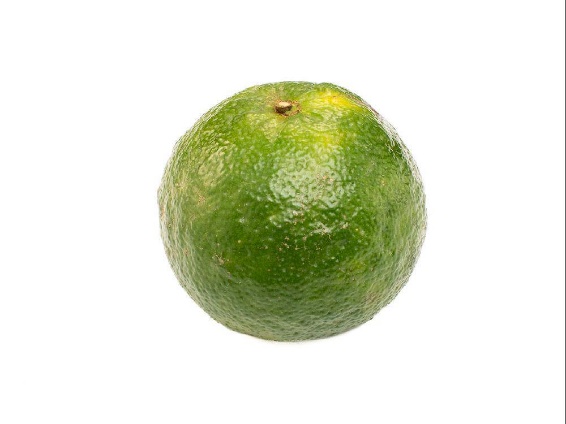 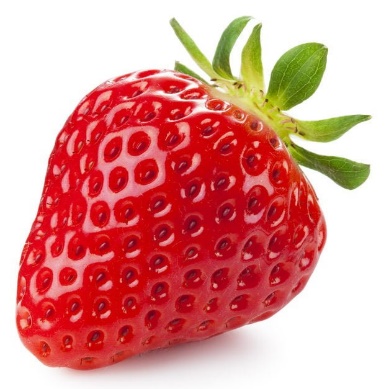 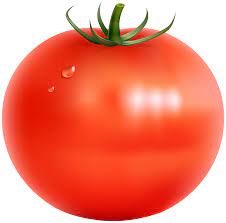 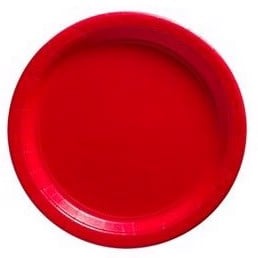 Chúc các con chăm ngoan, 
học giỏi. 
Tạm biệt các con!
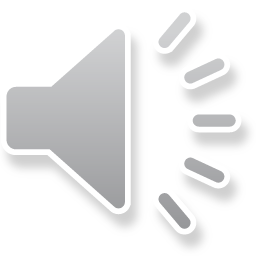